Savremeni kriterijumi za dijagnozu Klinički izolovanog sindroma i relapsno remitentne MS
Šarlota Mesaroš
Klinika za neurologiju KCS
DIJAGNOZA MS
Ne postoji nijedna dovoljno specifična klinička karakteristika bolesti!
nijedan dovoljno specifičan dijagnostički test za potvrđivanje dijagnoze MS! 
Integracija tipičnih kliničkih i parakliničkih karakteristika za dokazivanje diseminacije u vremenu i u prostoru.
DIJAGNOZA MS
Tipična klinička slika za MS!

Potvrda diseminacije u vremenu! 

Potvrda diseminacije u prostoru!

Ne sme postojati drugo, bolje objašnjenje za kliničku sliku!

	 Isključiti sve druge bolesti koje klinički i radiološki imitiraju MS!
	  Ako su MR ili likvor normalni: DIFERENCIJALNA DIJAGNOZA!
→ Textovi


textovi
Poser et al, Ann Neurol 1983, McDonald et al., Ann Neurol, 2001, Polman et al., Ann Neurol 2005, 2011
DIJAGNOSTIČKA POMOĆ: KLINIČKI I PARAKLINIČKI ZNACI ATIPIČNI ZA MS
Text
Klinički
Paraklinički
Charil et al., Lancet Neurology 2006, Miller et al., Mult Scler 2008
TIPIČNI SIMPTOMI ZA MS
Retrobulbarni neuritis
Lezije kranijalnih nerava 
Moždano stablo
Piramidni znaci
Cerebelarni znaci
Senzitivni simptomi
Sfinkteri
Paroksizmalni simptomi
Kognitivni deficit
Epileptični napadi
KLINIČKI ZNACI 
TIPIČNI/ATIPIČNI ZA MS
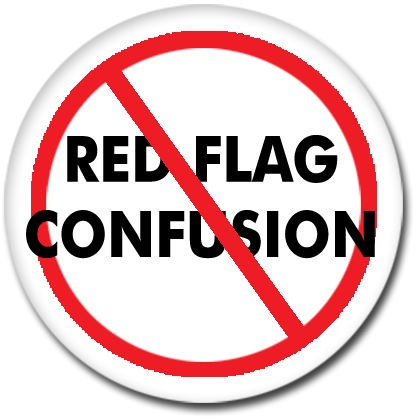 Miller et al., Mult Scler 2008
KLINIČKI ZNACI 
TIPIČNI/ATIPIČNI ZA MS
Miller et al., Mult Scler 2008
KLINIČKI ZNACI 
TIPIČNI/ATIPIČNI ZA MS
Miller et al., Mult Scler 2008
KLINIČKI ZNACI 
TIPIČNI/ATIPIČNI ZA MS
Miller et al., Mult Scler 2008
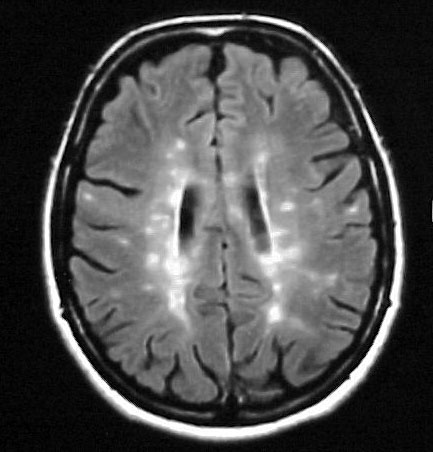 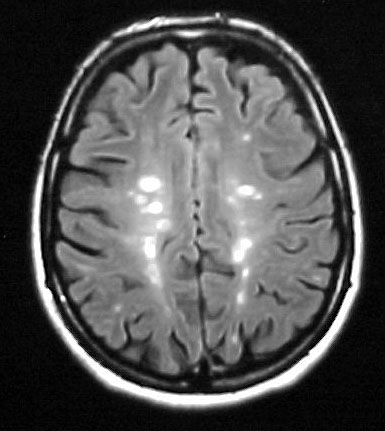 KARAKTERISTIKE PROMENA U MOZGU NA MR
Predilekciona mesta:
Periventrikularno
Infratentorijalno
Corpus callosum (sagitalni)
Jukstakortikalno
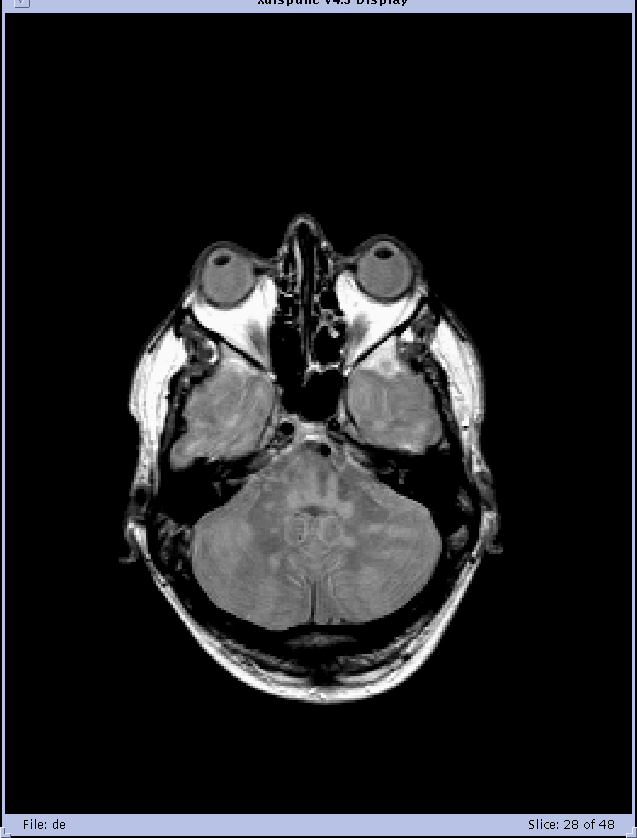 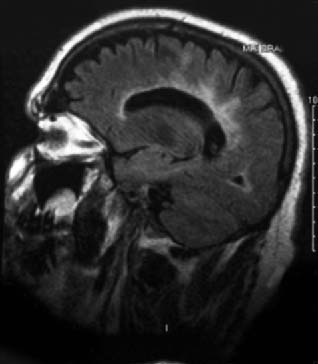 Oblik:
iregularan
ovoidne
okrugle
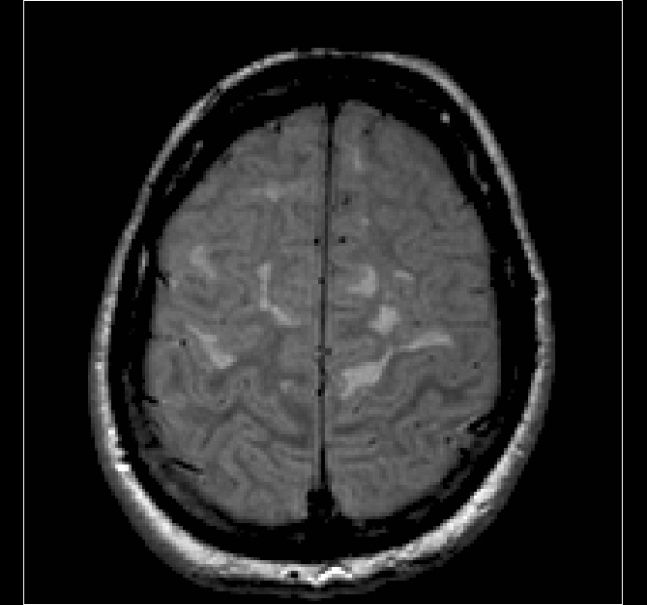 Ivice:
Oštra granica
Distribucija:
asimetrična
Veličina > 3mm
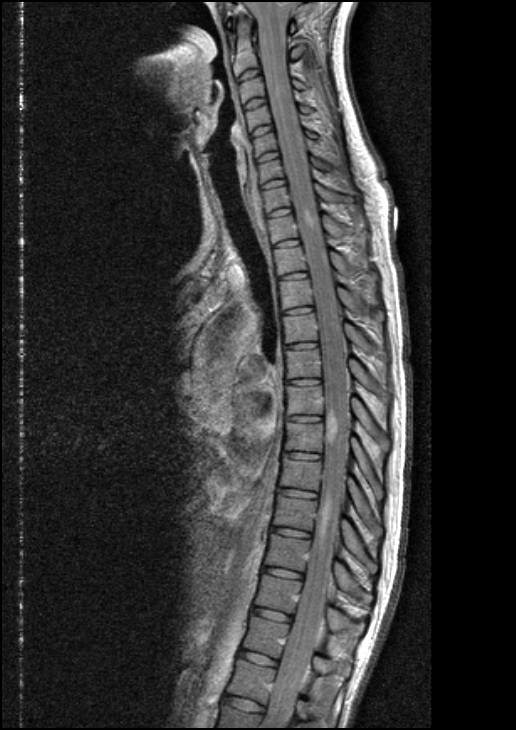 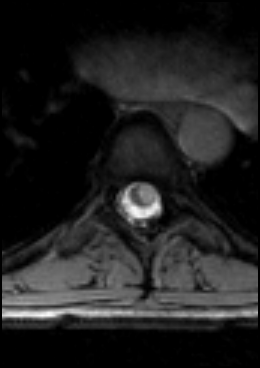 MR KIČMENE MOŽDINE U MS
veličina: < 2 vertebralna segmenta , > 3mm                 	     < polovine poprečne površine 
lokalizacija:  cervikalna> torakalna	  	     lateralne + posteriorne kolumne 
oblik: cigar-like
prebojavanje kontrastom nije uobičajeno
retko su hipointenzne na T1 
retko otok KM (akutna faza), minimalan
Lokalna atrofija u hroničnoj fazi
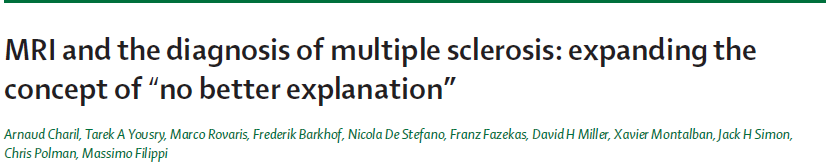 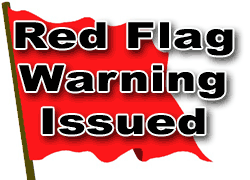 DIJAGNOZA MS
Klinička
DISEMINACIJA U PROSTORU
MR
MS
Klinička
DISEMINACIJA U VREMENU
MR
KLINIČKA DISEMINACIJA U VREMENU
REMITENTNA MS
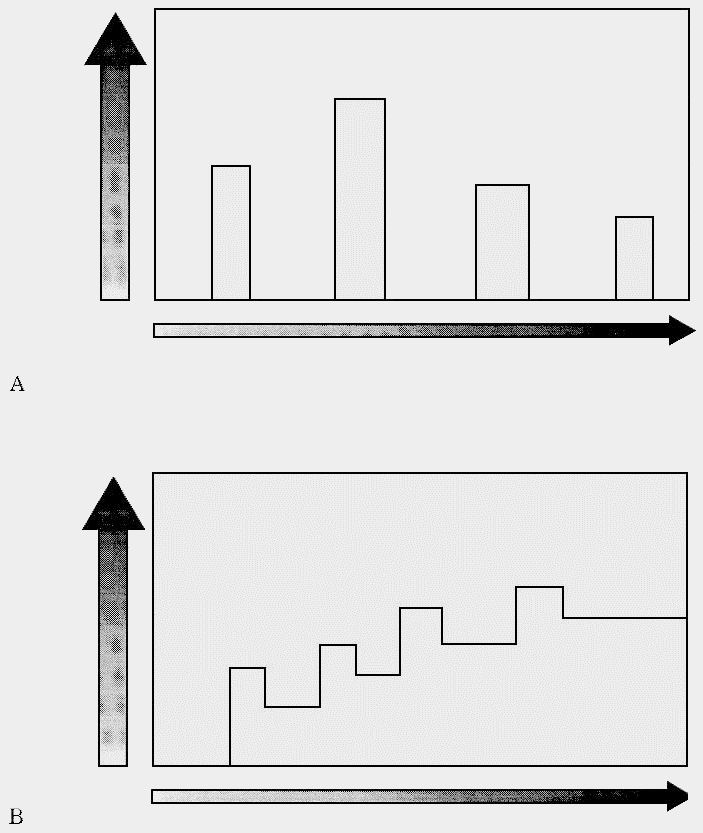 Najmanje 30 dana
Najmanje 24h
ALGORITAM ZA POTVRĐIVANJE DIJAGNOZE RELAPSNO REMITENTNE MS
→ Textovi


textovi
Polman et al. Ann Neurol 2011
MR DISEMINACIJA U PROSTORU
≥ 1 T2 promena u 2/4 tipična regiona za MS
Periventrikularna.
2.	  Jukstakortikalna.
3.   Infratentorijalna.
Kičmena moždina.
					MAGNIMS group 2006, 2007
Nije potrebna aplikacija kontrasta!
Ako klinička slika odgovara leziji moždanog stabla ili kičmene moždine promene se ne uzimaju u obzir!
ALGORITAM ZA POTVRĐIVANJE DIJAGNOZE MS POSLE I ATAKA BOLESTI (KLINIČKI IZOLOVANI SINDROM)
→ Textovi


textovi
MR DISEMINACIJA U VREMENU
Istovremeno prisustvo asimptomatske promene koja se prebojava kontrastom i asimptomatske promene koja se ne prebojava kontrastom u bilo kom momentu (i referentni snimak).
2.    Nova T2 promena i/ili promena koja se prebojava kontrastom na novom snimku MR bez obzira kada je urađen referentni snimak.
Dijagnoza se može postaviti odmah već kod prvog ataka!
REMITENTNA MS
Pregled likvora nije potreban (diferencijalna dijagnoza).
Evocirani potencijali nisu potrebni.
Dijagnoza se može postaviti pri prvom ataku bolesti.
Ne sme da postoji drugo, bolje objašnjenje za kliničku sliku
 Sve bolesti koje dolaze difenerencijalno dijagnostički u obzir se moraju isključiti
NALAZ U LIKVORU KOD MS
Limfocitna pleocitoza do 50/mm3
Proteini do 1g/l
Glikorahija normalna
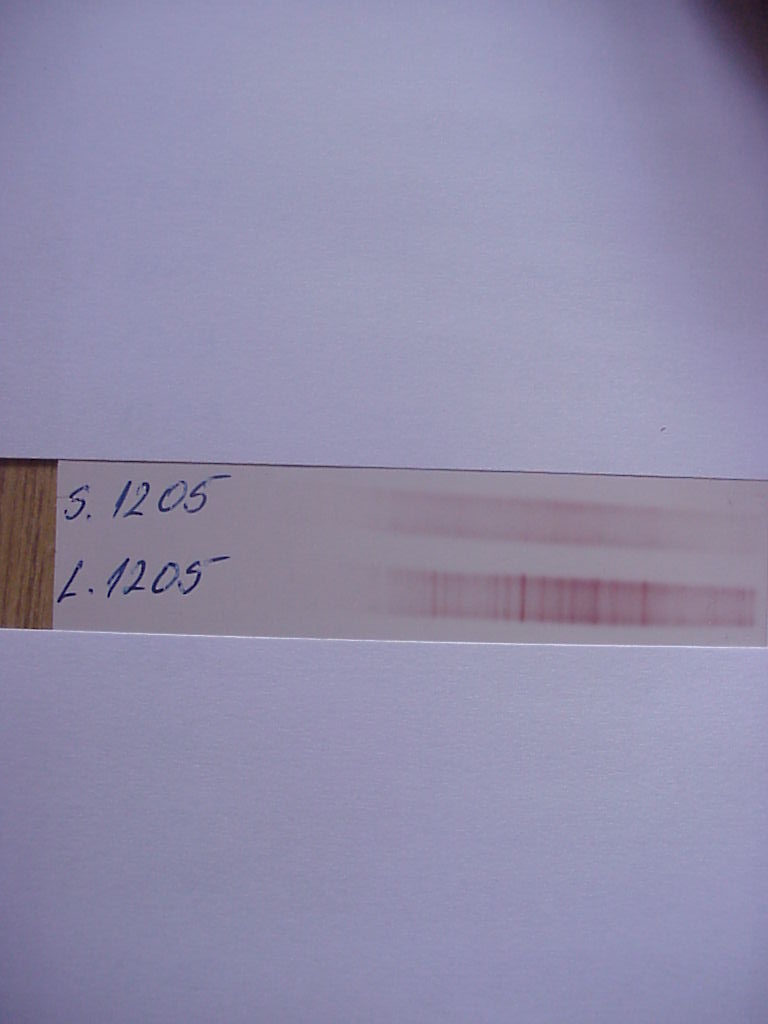 DIJAGNOSTIČKE KATEGORIJE
RADIOLOŠKI IZOLOVANI SINDROM (RIS)
neočekivani nalaz na MR mozga koji ukazuje na MS
 bez neuroloških smetnji koji ukazuju na MS
 normalan neurološki nalaz
 nema boljeg objašnjenja za nalaz na MR mozga
Prisustvo promena u beloj masi CNS koje ispunjavaju sledeće kriterijume:
	1. ovoidne, jasno ograničene, homogene, sa ili bez zahvaćenosti korpus kalozuma (KK)
	2. HIZ T2 promene > 3 mm koje ispunjavanju Barkhofove kriterijume za diseminaciju u prostoru
	3. Promene ne odražavaju vaskularne lezije 
Normalne socijalne, radne i životne aktivnosti 
Ne postoji zloupotreba lekova i drugih psihotropnih supstanci kao i drugih toksina
Ne sme da postoji leukoarajoza ili ekstenzivna patologija bele mase koja ne zahvata KK
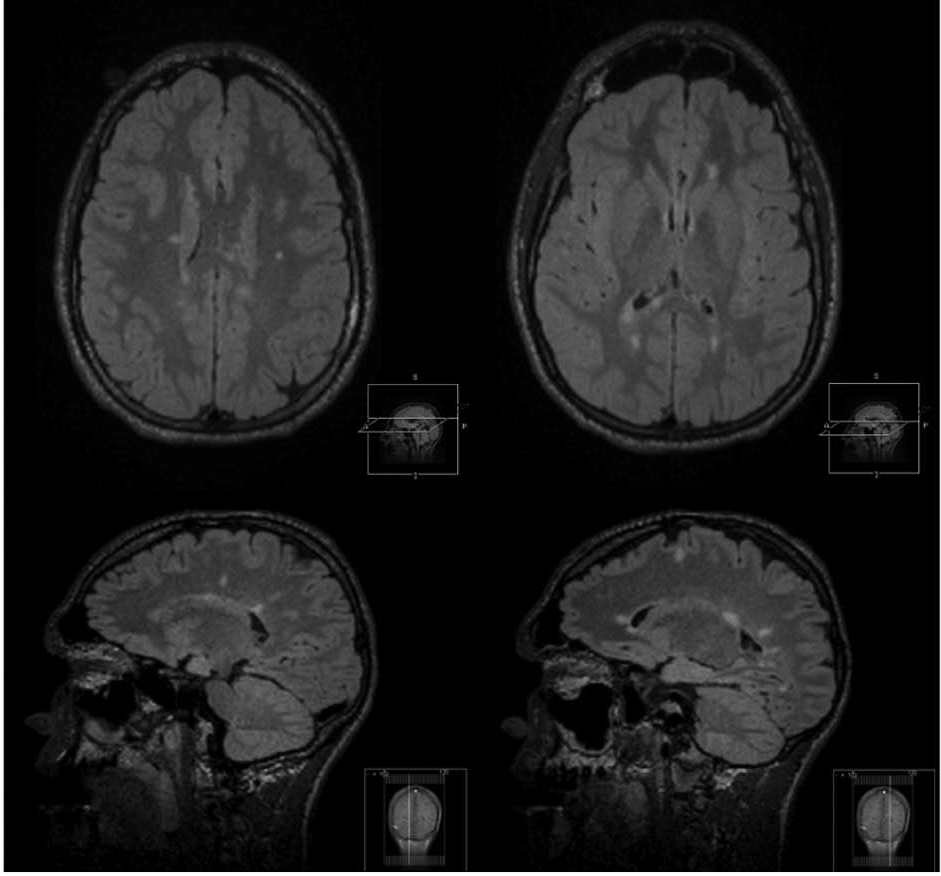 Okuda et al., Neurology 2009
RIS-MR kičmene moždine
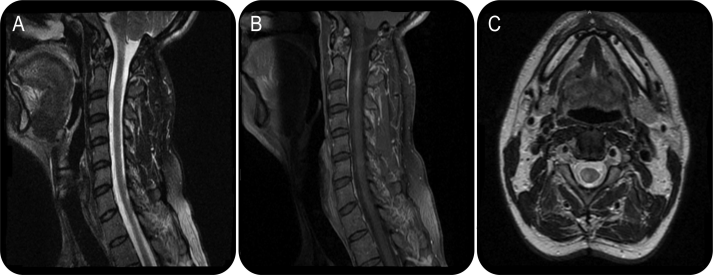 KIS ili PPMS
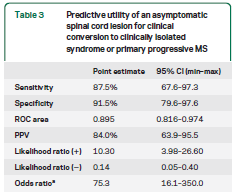 84%
Okuda et al., Neurology 2011
PREDKLINIČKA FAZA MS IN VIVO?
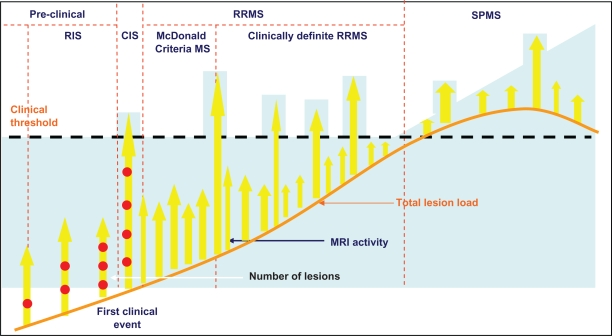 → Textovi


textovi
ČEKATI?
PRATITI?


33% će razviti MS!
LEČITI?
Okuda et al., Neurology 2009, Lublin et el., Neurology 2013